Bölüm 7HİZMET PAZARLAMA KARMASI 4: PAZARLAMA İLETİŞİMİ
TUTUNDURMA VE PAZARLAMA İLETİŞİMİ
Tutundurma fonksiyonu, bir işletmeyi veya ürün ve hizmetlerini, tüketici, aracı ve aracı kullanıcılara sunmak üzere, tasarlanmış bir iletişim araçları sistemine odaklanır. 

Bu faaliyetler satıcılar (imalâtçı, toptancı, perakendeci, vb) ile alıcılar (imalâtçı, perakendeci, toptancı ve tüketiciler) ve firmayı etkileyen çeşitli gruplar (hükümet, kamu kuruluşları, kamuoyu, vb) arasında yürür.

Günümüzde ise gelişen teknolojiyle beraber pazarlama iletişiminin yeni yüzünü işletmeler ve tüketiciler arasındaki etkileşimli diyalog oluşturmaktadır.
Bir işletmenin toplam pazarlama iletişimi karması veya diğer ismiyle tutundurma karması işletmenin tanıtım ve pazarlama hedeflerini sürdürmek için kullandığı reklam, satış tutundurma, halkla ilişkiler, kişisel satış ve doğrudan pazarlama gibi araçların karışımından oluşur. 

İletişim stratejisi, işletmenin örgütsel hedefine ulaşması amacıyla işletmenin müşterilerine, çalışanlarına ve hissedarları dahil olmak üzere tüm paydaşlarına ürün ve hizmetleri hakkında bilgi vermesi, ikna etmesi ve hatırlatmasıdır.
Tutundurma kavramının yerini alan ve tutundurmaya daha geniş bir bakış açısı kazandıran Pazarlama İletişimi, bir işletmenin başarılı olmasındaki önemli unsurlardan birisidir. 

Pazarlama iletişimi, tutundurma ya da satış çabalarından daha geniş bir alanı kapsayan ürün kavramının, kuruluş kişiliğinin tüketicilere sunuluşunu içeren bir süreçtir.
HİZMETLERDE İLETİŞİMDE KARŞILAŞILAN ZORLUKLAR
Hizmetlerde iletişim süreci planlanırken ürün ve hizmetler arasındaki aşağıdaki temel farklılıklar dikkate alınmalıdır:

Hizmetlerin eş zamanlı üretimi ve tüketimi (Bölünmezlik): 
Hizmetler önce satılır, sonra üretilir ve üretildikleri yer ve zamanda tüketilirler. Hizmetlerin bölünmezliği, hizmeti sağlayan makine ya da insanlar arasında bölünememesidir. 

Soyutluk: 
Hizmetler soyut özelliklere sahiptir. Somut bir ürünün örneğin bilgisayarın görünümüne, özelliklerine, performans ölçütlerine, kullanarak, bakarak ya da sorarak çok rahatlıkla satın alınıp alınmaması konusunda karar verilebilir.
Heterojenlik (Değişkenlik): 
Hizmetler üretimde ve tüketimde insan unsurunu içerdiği için önemli bir değişkenlik potansiyeli söz konusudur. Hizmetlerdeki değişkenlik hizmetin kalitesinin onu kimin sağladığına, ne zaman sağladığına, nerede ve nasıl sağlandığına bağlıdır. 

Dayanıksızlık: 
Birçok tutundurma aracının (reklam, satış tutundurma ve doğrudan pazarlama gibi) hizmetlerin talebinin yönlendirilmesinde bir rolü vardır. Bu durum hizmet yönetiminin mücadele gerektiren boyutlarından birisidir ve hizmetlerin stoklanamamasından ortaya çıkar.

Mülkiyetin Devredilememesi:
Hizmetlerin mülkiyetinin devredilememesinden dolayı hizmet sağlayıcıları tüketicinin hizmet kullanımını artırmak, marka kimliği oluşturmak ve markanın çekiciliğini artırmak için üye toplayabilir veya hizmetlerini yeniden kullanmaları için müşterilerini isteklendirebilirler.
HİZMETLERDE PAZARLAMA İLETİŞİMİ KARMASI
Hizmetleri sağlayan pazarlama iletişimi karması; satışın arttırılması başta olmak üzere çeşitli pazarlama etkinliklerinin gerçekleştirilmesi için doğrudan, kişisel ve kişisel olmayan dolaylı yöntemler, teknikler, araçlar, süreçler ve personel kullanılarak alıcılara ve diğer muhataplara yönelik ilişkiler geliştirme, yayma ve pazarlama geliştirici, bilgi toplama teknikleri olarak tanımlanmaktadır. 

Klasik pazarlama iletişimi karması olarak ifade edebileceğimiz araçlar daha önce de sayıldığı üzere reklam, kişisel satış, halkla ilişkiler ve duyurum, satış tutundurma ve doğrudan pazarlamadır.
Pazarlama İletişimi Araçları
Reklam
Amerikan Pazarlama Birliği’nin tanımına göre reklam, herhangi bir ürünün, hizmetin ya da fikrin, bedelini ödenerek, kişisel olmayan bir biçimde yapılan tanıtım faaliyetidir. 

Birçok reklam formu ve kullanımı olduğundan dolayı tam bir genelleme yapmak zordur bu nedenle reklamın aşağıdaki nitelikleri taşımasına özen gösterilmelidir.
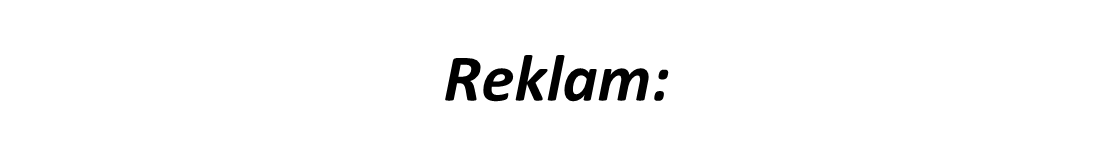 Kamu temsili: 
Reklamın kamusal yapısı, ürüne bir tür meşrutiyet verir ve standartlaştırılmış bir sunum oluşturur. Çünkü birçok kişi aynı mesajı alması ve alıcıları ürünü satın almaya yönlendirmesinde ürünün tüm kamuoyunca anlaşılması gerekir. 
Her tarafa yayılması: 
Reklam satıcılara tek bir mesajı birçok kez tekrar etme şansı verir. Aynı zamanda alıcıların farklı rakiplerden gelen mesajları almasına ve karşılaştırmasına olanak tanır. Geniş ölçekteki reklamlar, satıcının büyüklüğü, gücü ve başarısı hakkında olumlu imaj yaratırlar.
Güçlendirilmiş Etkileyicilik:
Reklam, işletmenin ve ürün/hizmetlerinin sanatsal baskı, ses ve renk kullanılarak duygulara seslenmesine yönelik fırsatlar sunar.
 Kişiler üstülük: İzleyici kendisini reklama cevap verme yada dikkat etme zorunluluğunda hissetmez. Reklam izleyici önünde bir monolog oluşturur. Onlarla diyalog içinde değildir.
Kişisel Satış:
Kişisel satış hizmet pazarlamasında iletişimin omurgasıdır. 
Kişisel satış çeşitli biçimler alabilmesine rağmen satıcının müşteriyi ya da potansiyel müşteriyi satın almaya (ya da bir kulübün üyesi olmaya, bir üniversiteye kayıt olmaya ya da bir derneğe düzenli olarak bağış yağmaya vb.) ikna etmek için onunla bireysel bir ilişki içinde yer almasıdır. 
Bu iletişim aracında satış elemanları aracılığıyla tüketicilerle görüşülmesi ve hizmetlerin tanıtılması sağlanır.
Halkla İlişkiler:
Halkla ilişkiler kamuoyunun tutumlarını değerlendiren ya da örgütün politika ve prosedürlerini kamuoyu çıkarları ile tanımlayan, kamuoyunda anlayış ve kabul oluşturmak için eylem programı oluşturan ve uygulayan bir yönetim işlemidir. 
Kamu, kurumun iletişime ihtiyaç duyduğu medya da dahil olmak üzere, devlet kurumlarını, finansal kuruluşları, baskı grupları yanı sıra müşteri ve tedarikçileri de içeren ortak özelliklerdeki her grubu kapsar.
Halkla ilişkiler faaliyetini diğer araçlardan ayıran üç farklı özellik aşağıdaki gibidir.

Yüksek güvenilirlik: Yeni hikayeler ve özellikler okuyucular için reklamlara göre daha özgün ve inanılır gelir. 

Savunmasız alıcıları yakalama fırsatı: Halkla ilişkiler reklamlardan ve satış elemanlarından kaçınan muhtemel müşterilere ulaşabilir. 

Dramatize Etme: Halkla ilişkiler bir işletmeyi veya ürün/hizmeti dramatize ederek duygulara hitap etme potansiyeli taşır.
Satış Tutundurma:
Satış tutundurma diğer iletişim çabalarını desteklemek üzere, ya da onların ikamesi olarak kullanılabilen, kısa süreli, hemen sonuç almayı hedefleyen faaliyetlerdir. 

Satış tutundurma etkinlikleri ilk akla geldiğinde sadece tüketicilere yönelik etkinlikler gibi algılansa da, aracılara ve satış örgütüne yönelik satış arttırma etkinliklerini kapsamaktadır. 
Tüketicilere yönelik çalışmalar, örnek ürün dağıtımı, kuponlar, para iadeleri, yarışmalar, çekilişler, süreklilik programları, paketleme. 
Aracılara yönelik çalışmalar; satış noktası malzemeleri, yarışmalar, hediyeler. 
Satış örgütüne yönelik çalışmalar ise satış yarışmaları ve toplantıları, kataloglar ve broşürler, satış el kitapları .
Satış tutundurmayı diğer araçlardan ayıran özellikler ise aşağıdaki gibidir.
İletişim; Satış tutundurma tüketicinin dikkatini çeker ve tüketiciyi ürüne yönlendiren bilgiler sağlar. 
Teşvik: Müşteriye değer veren bazı katkı, teşvik ve imtiyazları bir araya getirir.
Davet: Ticari işlemlerin hemen yapılmasına yönelik açık bir davetiyedir.
Temel pazarlama iletişimi karması dışında kullanılan diğer pazarlama unsurları  şunlardır:
Doğrudan Pazarlama: Doğrudan pazarlama, herhangi bir mekanda ölçülebilir bir tepkiyi veya ticari bir işlemi etkilemek için, bir ya da birden fazla reklam medyasını kullanan etkileşimli bir pazarlama sistemidir. 

Teknolojik gelişmeler hem katalogla, postayla ya da telefonla pazarlama gibi geleneksel doğrudan pazarlama yöntemlerini hem de bilgisayar, faks, televizyon, elektronik posta, internet gibi yeni doğrudan medya olanaklarını geliştirmiştir. 

Doğrudan pazarlamanın temel türleri ise yüz yüze satış, doğrudan posta pazarlaması, katalog pazarlaması, tele pazarlama, doğrudan yanıtlı televizyon pazarlaması, kiosk pazarlaması ve online pazarlamadır.
Tele pazarlama: Telefon kullanarak müşterilere doğrudan satış yapmadır.
Finansal ürünlerin, telefon operatörlerinin, sigorta acentelerinin pazarlanmasında sıklıkla bu yönteme başvurulur. 
Fakat bir zamanlar yaşanan aşırı miktarda telefonla pazarlama satış çabaları sonucu müşteriler için istenmeyen bir hal almış ve giderek zaman kaybettiren ve rahatsız edici bir durum olarak kabul görmüştür.
Doğrudan Posta: Doğrudan posta ile pazarlama belirli bir adresteki kişiye bir hatırlatıcı, duyuru, teklif ya da diğer bir unsurun yollanmasını içerir. Doğrudan mail, doğrudan ve bire bir iletişime tam tamına uygundur. Doğrudan postalama seçici bir hedef kitleye ulaşabilmeye ve mesajları alıcının ihtiyaçlarına göre kişiselleştirme olanağı sağlar.
Katalogla Pazarlama: Seçilen bir müşteri listesine katalogların yollanması veya ulaşılabilir mağazalardan katalogla satışı içerir. İKEA katalogla pazarlamayı sıklıkla kullanan perakendecilerden birisidir. Son zamanlarda katalogların maliyetli olması nedeniyle internet üzerinden e-kataloglar aracılığıyla da müşterilerine hizmet vermeyi ve elektronik satış imkânını sunmaktadır. Bu bakımdan teknolojiyle birlikte kataloglarda elektronik hale gelerek internet üzerinden satışta sıklıkla kullanılan bir araç haline gelmiştir.
Doğrudan Yanıtlı Televizyon Pazarlaması: Doğrudan yanıt televizyon pazarlaması, bir ya da iki çeşidi vardır. 

Birincisi doğrudan yanıtlı reklamlardır. 
Doğrudan pazarlamacılar kısa bir televizyon reklamıyla, daha çok 60 ya da 120 saniye uzunluğunda, ikna edici şekilde bir ürünü tanıtır ve müşterilerine ücretsiz bir numara üzerinden sipariş vermelerini sağlar. 
Bu yöntem dergiler, kitaplar, küçük aletler, CD’ler ve toplanabilir birçok ürün için idealdir. 

Ev alışveriş kanalları ise doğrudan yanıtlı televizyon pazarlamasının diğer bir türüdür. 
Bu sadece ürün ve hizmetlerin satışı için oluşturulan bir televizyon kanalıdır. Ülkemizde de özellikle uydu yayını içerisinde doğrudan yanıtlı televizyon pazarlaması sıklıkla kullanılmaktadır.
Kiosk Pazarlaması: Bazı firmalar ise havaalanları, mağazalar ve diğer lokasyonlara kiosk adı verilen bilgi ve sipariş makineleri yerleştirmektedirler. 
Örneğin Lee kot mağazaları “fit finder” adı verilen kiosklar kullanarak kadınların kişisel tercihlerine uygun kot bedenleri ve stilleri bulmaları için hızlı bir yol sunmuştur. 
İnternetle beraber bütünleşen kiosklar yine perakende mağazalarında ürün fiyat bilgisinin, stok durumunun ve menşei ülke gibi bilgilerin sağlanmasında kullanılarak müşteriler için bilgiye ulaşmada kolaylık sağlayan araçlardan birisidir.
Online Pazarlama İletişimi:
Son yıllarda gelişen teknoloji, yoğun internet kullanımını beraberinde getirmiş ve geleneksel olarak tabir edeceğimiz medya kanallarına alternatif mecralar üretmiştir. 
İnternet, diğer iletişim araçlarına göre çift yönlü bir iletişim ortamı sunmasından dolayı işletmelerin en yoğun tercih ettiği araçların başında gelmektedir. 
İnternetle beraber iletişim daha interaktif hale gelerek, işletmeler bireysel müşterilerin istek ve ihtiyaçlarıyla daha uygun şekilde ilgilenebilmektedirler.
Hizmetlerde Ağızdan Ağıza İletişim:
Hizmet tüketicileri satın alma sürecinde riski en aza indirmek için kişisel olmayan kaynaklardan  (kitlesel medya gibi) gelen bilgilerden daha çok kişisel kaynaklara (arkadaş, aile, ortaklar gibi) daha fazla güvenirler. 
Kişisel olmayan kaynakların çok daha önemli olduğu dikkat alınırsa ağızdan ağıza iletişim ağının geliştirilmesinin iletişime daha fazla kolaylık sağlayacağı ortaya çıkmaktadır. 
Tipik bir ağızdan ağıza iletişim özelliği olarak mevcut memnun müşterilerin arkadaşlarını teşvik ederek promosyon stratejilerinin uygulanması verilebilir.
HİZMETLERDE İÇ/DIŞ İLETİŞİM ve BÜTÜNLEŞİK PAZARLAMA İLETİŞİMİ
İster ürün ister hizmet üreten bir işletme olsun, günümüzde iç ve dış müşterilerin ihtiyaçlarını görmezden gelen işletmeler rekabette başarısız olmaktadırlar. 

Özellikle günümüzü rekabet ortamında tüketiciler daha bilinçli ve seçici davranarak en ufak bir hatada işletmelerinden, markalarından vazgeçip bir diğer markaya yönelmektedirler. 
Ancak müşterinin istek ve ihtiyaçlarının karşılanmasında (özellikle hizmet işletmelerinde) çalışanlarının üstlendiği görev büyüktür. 
İç müşteri olarak adlandırılan çalışanların dış müşterilere yani tüketicilere hizmet sunumunu başarıyla gerçekleştirebilmesi iç ve dış iletişimin başarısıyla mümkün olabilir.
Hizmetlerde dahili / iç (internal)  ve harici/ dış (external) iletişim, işletme amaçları,  seçilen hedef pazar ve pazarlama hedefleri içerisine yerleştirilmiş olmalıdır. 
İşletmelerin yoğun olarak kullandığı iç iletişim, üst düzey yöneticilerden onların çalışanlarına kadar belirli hizmet değerinin üzerine kurulmuş bir kurum kültürünün büyümesi ve sürdürülmesi için hayati rol oynar. 
Etkin bir iç iletişim yine etkin ve tatmin edici hizmet dağıtımının sağlanması, üretken ve uyumlu çalışma ilişkilerinin başarılması, çalışan güveni, saygı ve sadakatinin oluşturulmasına yardımcı olabilir .
HİZMETLERDE PAZARLAMA İLETİŞİM SÜRECİNİN OLUŞTURULMASI
Bir iletişim sürecinin geliştirilmesi aşaması, temel anlamda etkin bir pazarlama stratejisinin geliştirilmesi ile paralellik taşır. 
Pazarlama iletişimi sürecinin yürütülmesi ve içeriği ise hizmetin türüne ve amaçlara göre değişir. Genel anlamda bir iletişim süreci ise aşağıdaki adımlardan oluşur.
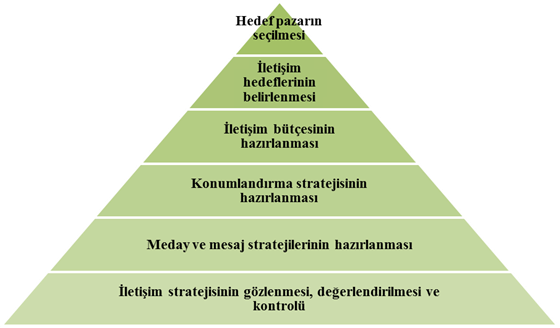 HİZMETLERDE ETKİLİ İLETİŞİM İÇİN YAPILMASI GEREKENLER
Hizmetlerin soyutluk özelliğinden dolayı, hizmetin satın alınması sırasında oluşan risk oldukça yüksektir.  

Her ne kadar hizmetin kendisi soyut olsa da, hizmete eklenecek somut özellikler tüketici tarafından algılana riski düşürmeye yardım edebilir. 

Rakamların kullanılması veya hizmetin tutundurulmasında tanınmış kişiler tarafından hizmetin kişiselleştirilmesi tüketici güveninin yaratılmasında etkili olabilir. 

Örneğin bir sigorta firması tarafından sunulan koruma hizmeti, tutundurma veya logosunda bir şemsiye kullanılarak daha görünür hale getirilebilir.
Tüketiciler doğru doktoru, kuaförü ya da okulu bulmak için önceden bu hizmet sağlayıcılardan deneyim sahibi olmuş kişilerin fikirlerine daha çok güveneceklerdir. 

Genel anlamda ağızdan ağıza iletişimi teşvik etmek amacı ile iki farklı iletişim stratejisi kullanılabilir. 

Bunlardan ilki tatmin olmuş tüketiciler veya internetteki blog kullanıcılarının örneklerinin referans gösterilmesi bir diğeri ise trend belirleyicilerin veya kanaat önderlerinin kullanılmasıdır. 

Her iki yöntemde hizmete olan güvenilirliği arttırmayı amaçlamaktadır.
Hizmetlerde etkili ve başarılı iletişim için diğer bazı yapılması gerekenler ise,

Hizmetin anlaşılabilir hale getirilmesi;
Çalışanlara yönelik iletişim;
Ne söz verildiyse tutulması;
Ağızdan ağıza iletişimin teşvik edilmesi;
İletişimde süreklilik;  
İletişimin pazarlama karmasındaki diğer unsurlarla bütünleştirilmesi